DIRIJORUL DO
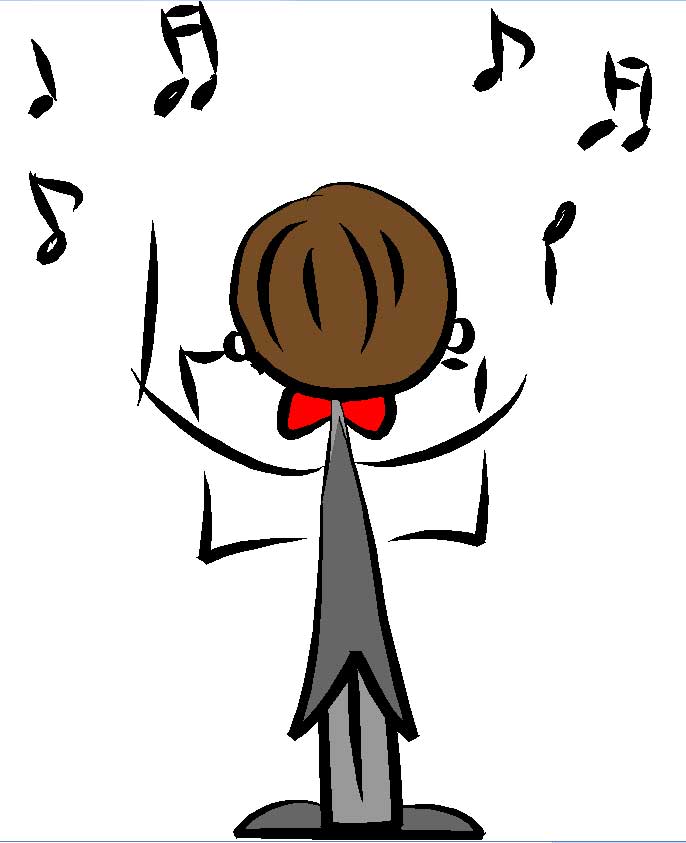 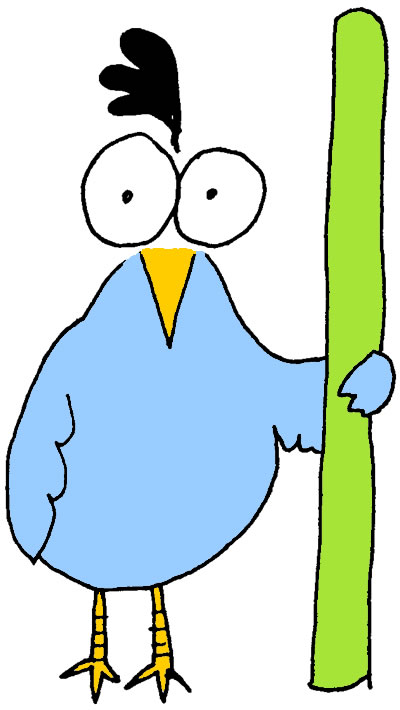 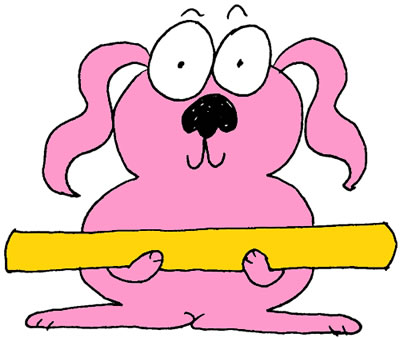 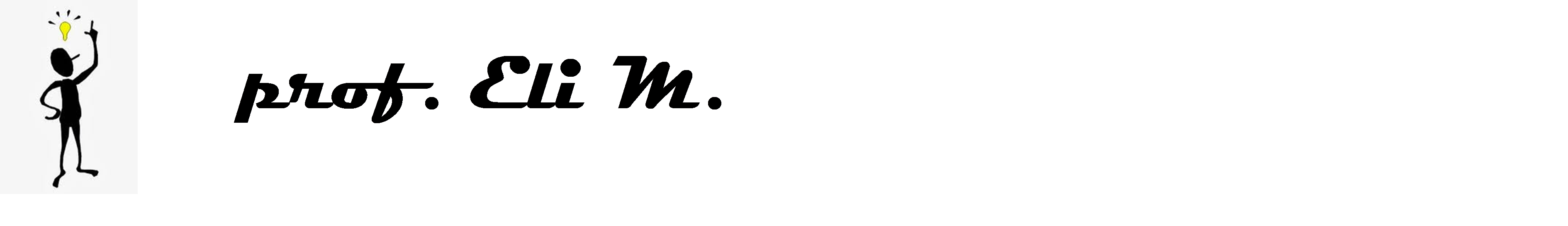 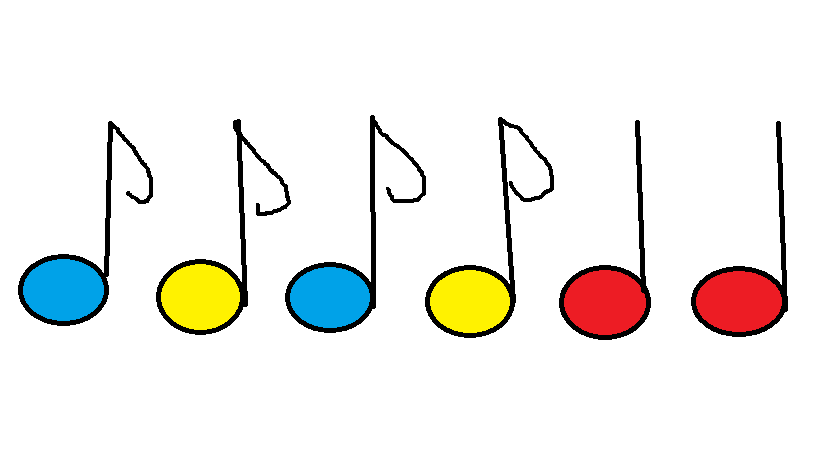 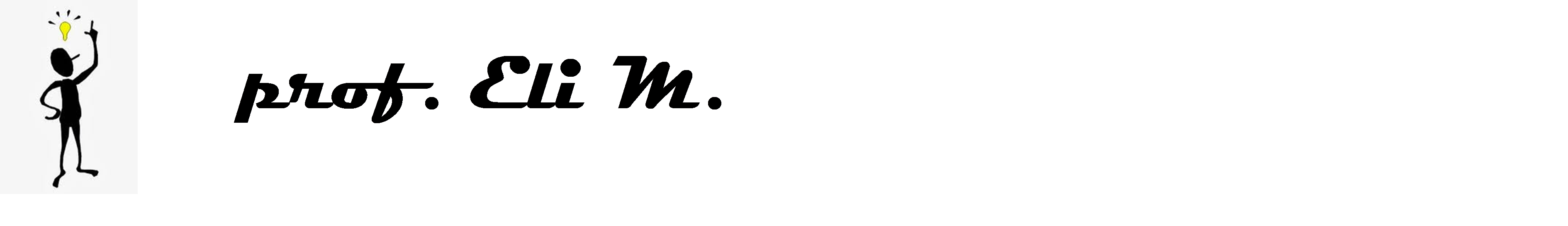 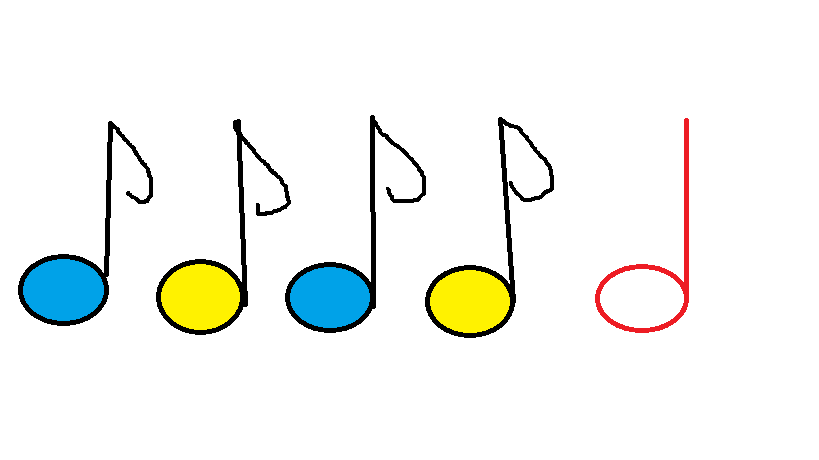 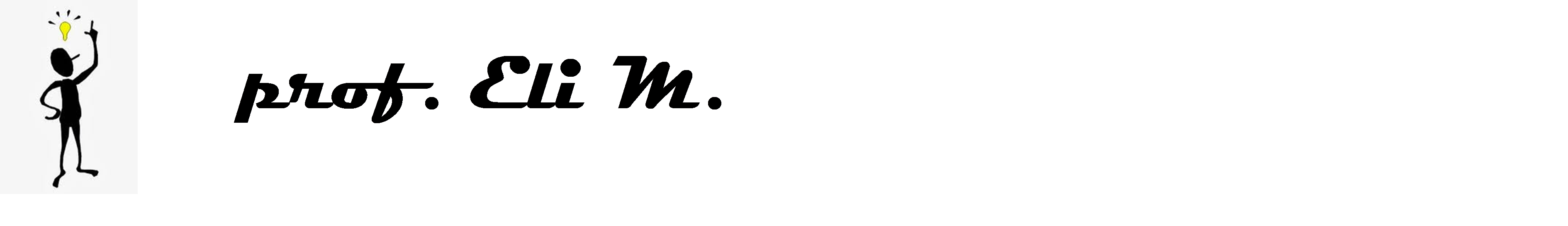 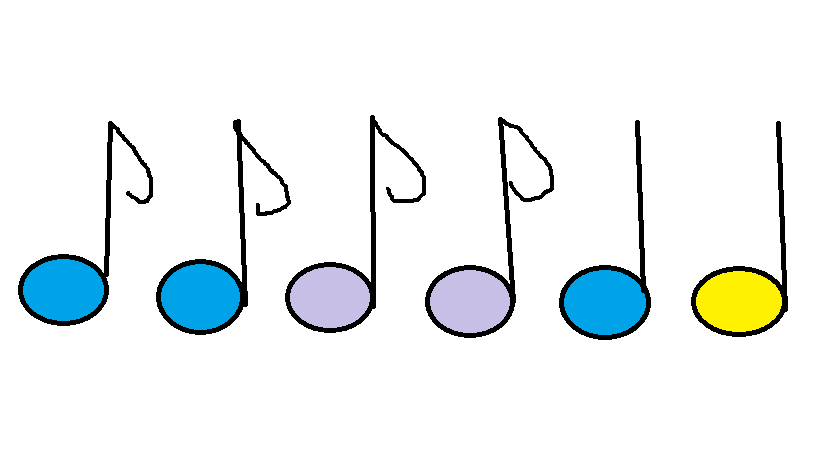 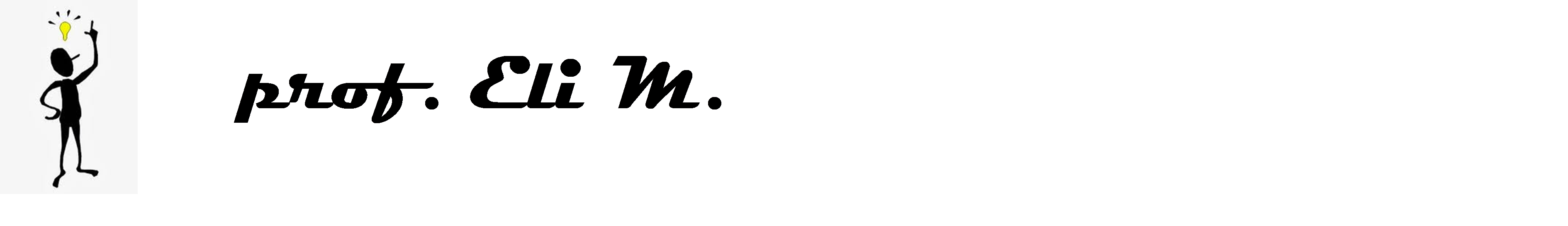 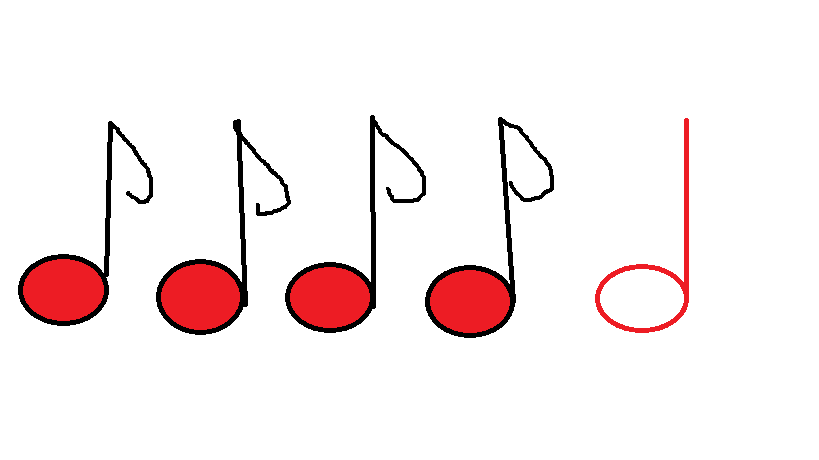 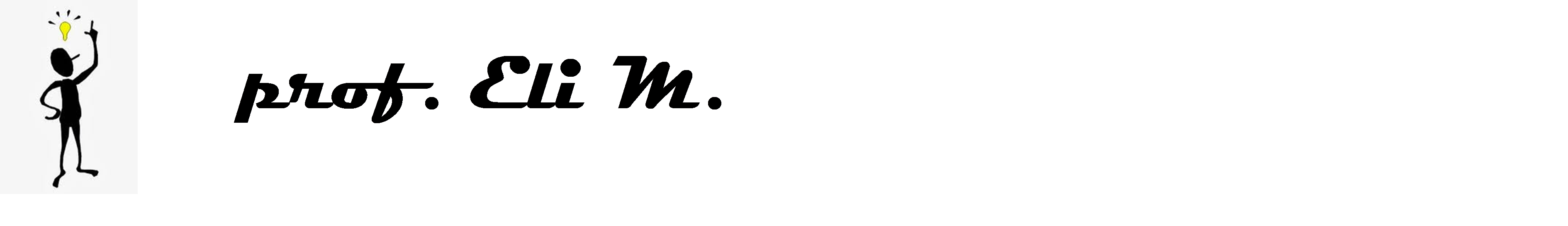